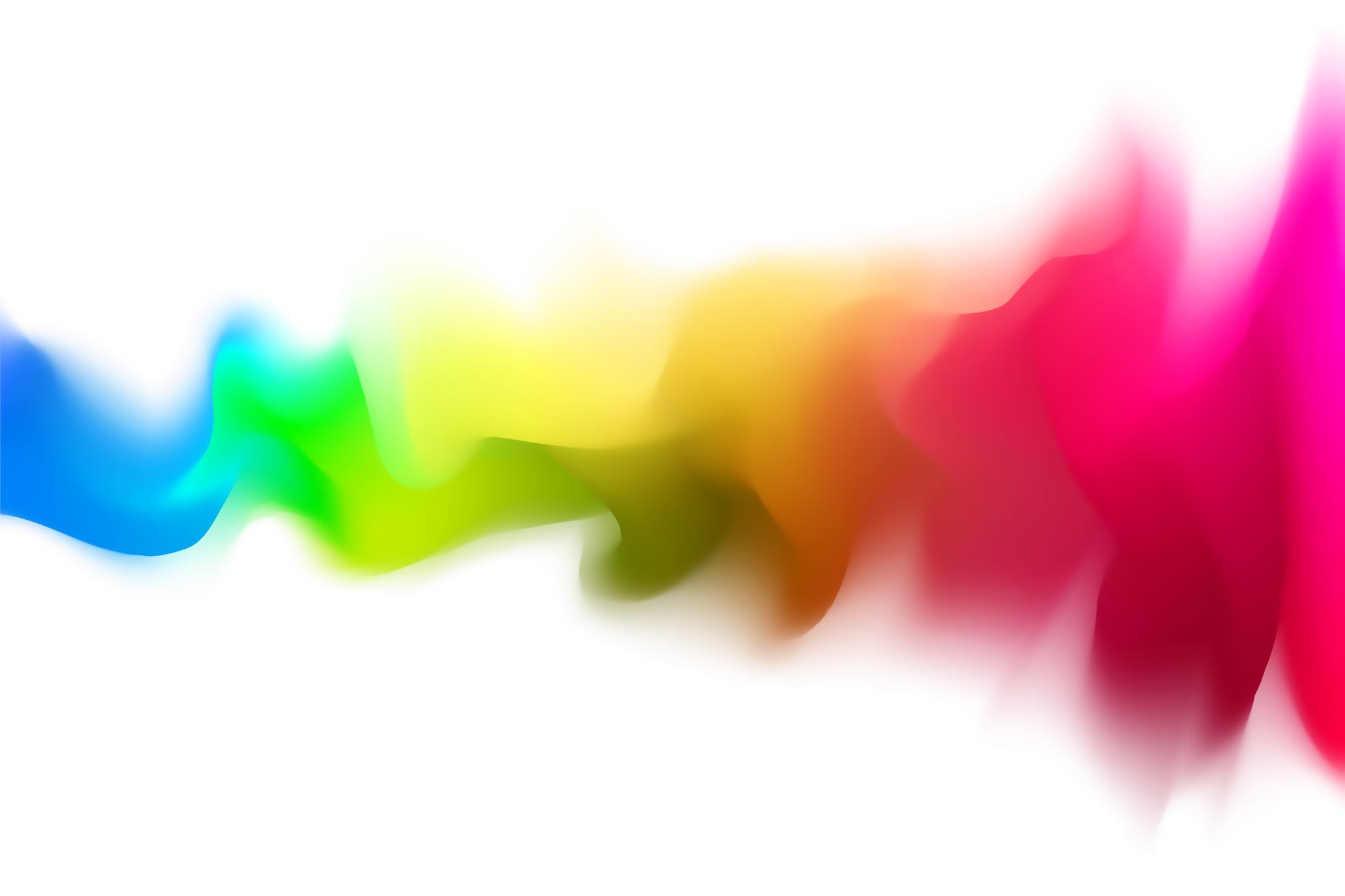 啟示錄查經4:1-11
啟示錄 4:1-11“神寶座前的敬拜”
複習: 啟示錄3: 14-22“耶穌給七教會的信(四)”
基本真理：今生的富足容易使人產生錯誤的成就感；必須悔改歸向主才能享受長久與主親密和好的關係。
分享題
查考完耶穌給七教會的信，對你最大的衝擊或提醒是什麼?
1 此後，我觀看，見天上有門開了。我初次聽見好像吹號的聲音對我說：「你上到這裡來，我要將以後必成的事指示你。」 2 我立刻被聖靈感動，見有一個寶座安置在天上，又有一位坐在寶座上。
3 看那坐著的，好像碧玉和紅寶石，又有虹圍著寶座，好像綠寶石。 4 寶座的周圍又有二十四個座位，其上坐著二十四位長老，身穿白衣，頭上戴著金冠冕。5 有閃電、聲音、雷轟從寶座中發出。又有七盞火燈在寶座前點著，這七燈就是神的七靈。
6 寶座前好像一個玻璃海，如同水晶。寶座中和寶座周圍有四個活物，前後遍體都滿了眼睛。7 第一個活物像獅子，第二個像牛犢，第三個臉面像人，第四個像飛鷹。
8 四活物各有六個翅膀，遍體內外都滿了眼睛。他們晝夜不住地說：「聖哉，聖哉，聖哉，主神是昔在、今在、以後永在的全能者！」9 每逢四活物將榮耀、尊貴、感謝歸給那坐在寶座上、活到永永遠遠者的時候，
10 那二十四位長老就俯伏在坐寶座的面前，敬拜那活到永永遠遠的，又把他們的冠冕放在寶座前，說：11 「我們的主，我們的神，你是配得榮耀、尊貴、權柄的，因為你創造了萬物，並且萬物是因你的旨意被創造而有的。」
第4-5章的主題明顯是寶座與羔羊。這是對七個教會的鼓勵 – 教會聖徒之所以能成為『得勝者』，是因為羔羊已經得勝，並與創造天地的萬軍之耶和華坐在寶座上。
3:21 得勝的，我要賜他在我寶座上與我同坐，就如我得了勝，在我父的寶座上與他同坐一般。22聖靈向眾教會所說的話，凡有耳的，就應當聽。
強烈的希伯來背景 – 以賽亞，以西結，但以理的描述，詞彙，與背景
第4-5章和先知以西結所看到的異象也有相當程度的關聯：四個活物 (結1:5; 啟4:6)；玻璃海 (結1:22; 啟4:6)；上帝坐在火所圍繞的寶座上(結1:26-28; 啟4:1-5)。以西結的異象主要出現在啟示錄第4章；但以理的異象則延續到第5章。
1 此後，我觀看，見天上有門開了。我初次聽見好像吹號的聲音對我說：「(1) 你上到這裡來，(2) 我要將以後必成的事指示你。」
1 …我初次聽見好像吹號的聲音對我說…
比較		1:10，『當主日我被聖靈感動，聽見在我後面有大聲音如吹號說：』
我初次聽見(?)好像吹號的聲音對我說 – 不是在1:10就听過?
比較正確的翻譯應該是：
『我聽到的第一個聲音(是我曾經聽過的)，好像號角的聲音，對我說…』
『以後必成的事』和前面提到的是一樣的。
1:1 耶穌基督的啟示，就是神賜給他，叫他將必要快成的事指示他的眾僕人，他就差遣使者，曉諭他的僕人約翰…19 所以你要把所看見的，和現在的事，並將來必成的事，都寫出來。
回溯『以後必成的事』是呼應當時上帝給但以理(和眾先知)的啟示，論及地上的國度將要過去，神/彌賽亞的國度將要降臨。
所以此處『以後必成的事』就是指在約翰所見異象之前，當時，及未來必然要發生的事 – 地上的國度將要過去，基督的國度要降臨。
基督復活就是『末後的日子/末世』的開始：
提前 4:1 聖靈明說：在後來的時候，必有人離棄真道，聽從那引誘人的邪靈，和鬼魔的道理。
彼前 1:20 基督在創世以前，是豫先被神知道的，卻在這末世，才為你們顯現。
使徒行傳 2:17『神說：在末後的日子(複數)，我要將我的靈澆灌凡有血氣的，你們的兒女要說豫言，你們的少年人要見異象，老年人要作異夢。18 在那些日子(複數) ，我要將我的靈澆灌我的僕人和使女，他們就要說豫言。
19 在天上我要顯出奇事，在地下我要顯出神蹟，有血，有火，有煙霧。20 日頭要變為黑暗，月亮要變為血，這都在主大而明顯的日子(單數)未到以前。21 到那時候，凡求告主名的，就必得救。』
因此，約翰所看到從第6-22章的異象都是來自於第4-5章寶座前那展開的書卷 – 可能同時看到幾個異象。
(就好像我們看到一個螢幕中有好幾個螢幕，一個接一個地打開播放影片一樣)
異象裡所顯示的事件包含過去已經發生，現在正在發生，和未來必然要發生的事件 – 不只是未來要發生的事件；而是整個『末後的日子』從頭到尾要發生的事 – 審判性的災難與終極的拯救。
當這些事情在發生的時候，上帝在哪裡?
你上來這裡看！
2 我立刻被聖靈感動，見有一個寶座安置在天上，又有一位坐在寶座上。 3 看那坐著的，好像碧玉和紅寶石，又有虹圍著寶座，好像綠寶石。
『被聖靈感動』  直譯：『在靈裡面；in the spirit』
從此我們可以推論：約翰此時描述他在同一個時候所看到的第二個異象。 (第一個異象是1:10 – 3:22；具君尊祭司及審判官形象的基督對七個教會提醒，勸誡，與勉勵的異象：『我知道你的行為…得勝的…』)
3 看那坐著的，好像碧玉和紅寶石，又有虹(i=rij 可能是指『光環』；而不是toxon；彩虹)圍著寶座，好像綠寶石。
明顯與舊約先知(以賽亞，以西結)不同的是：約翰不再描述坐在寶座上者的形象；而是描述坐寶座者的榮耀。
以西結書 1:26 在他們頭以上的穹蒼之上、有寶座的形像、彷彿藍寶石．在寶座形像以上、有彷彿人的形狀。28 下雨的日子、雲中虹的形狀怎樣、周圍光輝的形狀也是怎樣．這就是耶和華榮耀的形像．我一看見就俯伏在地、又聽見一位說話的聲音。
啟示錄 3:21 得勝的，我要賜他在我寶座上與我同坐，就如我得了勝，在我父的寶座上與祂同坐一般。
4 寶座的周圍又有二十四個座位，其上坐著二十四位長老，身穿白衣，頭上戴著金冠冕。 5 有閃電、聲音、雷轟從寶座中發出。又有七盞火燈在寶座前點著，這七燈就是神的七靈。 6 寶座前好像一個玻璃海，如同水晶。寶座中和寶座周圍有四個活物，前後遍體都滿了眼睛。
7 第一個活物像獅子，第二個像牛犢，第三個臉面像人，第四個像飛鷹。 8 四活物各有六個翅膀，遍體內外都滿了眼睛。他們晝夜不住地說：「聖哉，聖哉，聖哉，主神是昔在、今在、以後永在的全能者！」
解讀『二十四位長老』
首先，從舊約聖所祭司的服事來看，大衛王曾經設立在會幕聖所服事的24個班次(歷代志上24)；或是24個守門的利未人(歷代志上26) ；或是24個帶領敬拜的人與班次(歷代志上25)。似乎離不開帶領敬拜的職分。
若從啟示錄本身(21:12-14)來看：
『(城中)有高大的牆，有十二個門，門上有十二位天使，門上又寫著以色列十二個支派的名字。東邊有三門，北邊有三門，南邊有三門，西邊有三門。城牆有十二根基，根基上有羔羊十二使徒的名字。』
二十四位長老似乎就是象徵著普世聖徒：以色列民加上外邦基督徒。
然而，約翰描述的24位長老顯然與天使和普世聖徒是有所分別的…
『7:9 此後，我觀看，見有許多的人，沒有人能數過來，是從各國各族各民各方來的…11 眾天使都站在寶座和眾長老並四活物的周圍，在寶座前，面伏於地，敬拜神…13 長老中有一位問我說：這些穿白衣的是誰，是從那裡來的。』
既然七個教會都有個別代表的『使者/天使』，我們可以進一步推論：是不是所有的被造物在天上(屬靈世界)都有代表者/使者?
四活物可能是代表創世以來所有受造的活物 –  海裡的魚，空中的鳥，地上的牲畜，和全地，並地上所爬的一切昆蟲。
24位長老可能是代表創世以來所有的人 – 照著神的形像，按著神的樣式被造的人。
從新的創造回應起初的創造
創世記 1:26 神說：我們要照著我們的形像，按著我們的樣式造人，使他們管理海裡的魚，空中的鳥，地上的牲畜，和全地，並地上所爬的一切昆蟲。27 神就照著自己的形像造人，乃是照著他的形像造男造女。
因此24位長老最可能的解釋是：
『在天上代表普世教會行使祭司職分的特別屬天受造物 – 向聖徒解釋天上的異象，並獻上聖徒的禱告。』 
例如 5:5 長老中有一位對我說：不要哭，看哪，猶大支派中的獅子，大衛的根，他已得勝，能以展開那書卷，揭開那七印。
22:8 這些事是我約翰所聽見所看見的，我既聽見看見了，就在指示我的天使(使者)腳前俯伏要拜他。9 他對我說：千萬不可，我與你，和你的弟兄眾先知，並那些守這書上言語的人，同是作僕人的，你要敬拜神。10 他又對我說：不可封了這書上的豫言，因為日期近了。
5:8 他既拿了書卷，四活物和二十四位長老，就俯伏在羔羊面前，各拿著琴，和盛滿了香的金爐，這香就是眾聖徒的祈禱…8:3 另有一位天使拿著金香爐，來站在祭壇旁邊，有許多香賜給他，要和眾聖徒的祈禱一同獻在寶座前的金壇上。
當你知道此時此刻天上有24位長老將你的禱告呈獻給上帝的時候，你的禱告與敬拜會有什麼改變嗎?
“閃電、聲音、雷轟”
5 有閃電、聲音、雷轟從寶座中發出。又有七盞火燈在寶座前點著，這七燈就是神的七靈。
上帝頒布十誡的前後：
出埃及記 19:16 到了第三天早晨，在山上有雷轟，閃電，和密雲，並且角聲甚大，營中的百姓盡都發顫…20:18 眾百姓見雷轟，閃電，角聲，山上冒煙，就都發顫，遠遠的站立。
從舊約的歷史事件指向未來必要成就的事：希伯來書12:18-19，22-23，『 你們原不是來到那能摸的山、此山有火焰、密雲、黑暗、暴風、 角聲與說話的聲音．那些聽見這聲音的、都求不要再向他們說話…
你們乃是來到錫安山、永生神的城邑、就是天上的耶路撒冷．那裡有千萬的天使、 有名錄在天上諸長子之會所共聚的總會、有審判眾人的神、和被成全之義人的靈魂。 』
啟示錄 8:5 天使拿著香爐，盛滿了壇上的火，倒在地上，隨有雷轟，大聲，閃電，地震…11:19 當時神天上的殿開了，在祂殿中現出祂的約櫃，隨後有閃電，聲音，雷轟，地震，大(冰)雹…16:18 又有閃電，聲音，雷轟，大地震，自從地上有人以來，沒有這樣大這樣利害的地震。
“玻璃海”
6 寶座前好像一個玻璃海，如同水晶。
出埃及記 30:18 你要用銅作洗濯盆、和盆座、以便洗濯．要將盆放在會幕和壇的中間、在盆裡盛水。
列王記上 7:23 他又鑄一個銅海、樣式是圓的、高五肘、徑十肘、圍三十肘。
歷代志下 4:6 又製造十個盆、五個放在右邊、五個放在左邊．獻燔祭所用之物、都洗在其內．但海是為祭司沐浴的。
會幕及聖殿中的擺設和圖樣都是在提醒神的選民伊甸園的樣式，並且指向新天新地(新耶路撒冷)。
啟示錄 15:2 我看見彷彿有玻璃海、其中有火攙雜．又看見那些勝了獸和獸的像、並牠名字數目的人、都站在玻璃海上、拿著神的琴．  3 唱神僕人摩西的歌，和羔羊的歌，說：主神，全能者阿，你的作為大哉，奇哉，萬世之王阿，你的道途義哉，誠哉。
異象中的聖徒唱詩讚美神，如同當年摩西帶領以色列人過紅海之後，唱得勝的戰歌讚美上帝一般(出埃及記 14)。
以西結書 1:22 活物的頭以上、有穹蒼的形像、看著像可畏的水晶、鋪張在活物的頭以上。
『海』原是當年攔阻聖民得自由的障礙，又是魔鬼的領域(但以理書；啟示錄)。如今因著羔羊得勝，海也被聖徒踩在腳下。
如此我們就可以明白為什麼當年打漁的門徒看到主耶穌平靜風和海，是那麼的震撼，可畏！
啟示錄 21:1 我又看見一個新天新地，因為先前的天地已經過去了，海也不再有了。
22:1 天使又指示我在城內街道當中一道生命水的河、明亮如水晶、從神和羔羊的寶座流出來。
4:6 …寶座周圍有四個活物，前後遍體都滿了眼睛。7 第一個活物像獅子，第二個像牛犢，第三個臉面像人，第四個像飛鷹。8 四活物各有六個翅膀，遍體內外都滿了眼睛，他們晝夜不住的說：聖哉，聖哉，聖哉，主神，是昔在今在以後永在的全能者。
四活物與撒拉弗的比較
以賽亞書 6:1 當烏西雅王崩的那年、我見主坐在高高的寶座上．祂的衣裳垂下、遮滿聖殿。
2 其上有撒拉弗侍立．各有六個翅膀．用兩個翅膀遮臉、兩個翅膀遮腳、兩個翅膀飛翔．3 彼此呼喊說、聖哉、聖哉、聖哉、萬軍之耶和華．祂的榮光充滿全地。
四活物與基路伯的比較
以西結書 1:5 又從其中、顯出四個活物的形像來、他們的形狀是這樣、有人的形像。
6 各有四個臉面、四個翅膀…8 在四面的翅膀以下有人的手…10 至於臉的形像、前面各有人的臉、右面各有獅子的臉、左面各有牛的臉、後面各有鷹的臉。11 各展開上邊的兩個翅膀相接、各以下邊的兩個翅膀遮體。
以西結書 10:1 我觀看、見基路伯頭上的穹蒼之中、顯出藍寶石的形狀、彷彿寶座的形像…9 我又觀看、見基路伯旁邊有四個輪子、這基路伯旁有一個輪子、那基路伯旁有一個輪子、每基路伯都是如此．輪子的顏色、彷彿水蒼玉…
12 他們全身、連背帶手和翅膀、並輪周圍、都滿了眼睛．這四個基路伯的輪子、都是如此。
基路伯的主要職責
從創世記，出埃及記，以賽亞書，和以西結書來看：
在舊約中，基路伯和撒拉弗看守生命樹 (創世記 3: 24)，侍立在約櫃上展開雙翅遮蓋約櫃 (出埃及記 25: 18-20)，帶頭敬拜(以賽亞書 6:3)；上帝的馬車與雙翼 (以西結書 1: 19-21；比較：撒母耳記下 22:11；詩篇18: 10)。
然而在約翰所看到的異象中，只是強調他們不斷地敬拜讚美上帝：『他們晝夜不住地說：「聖哉，聖哉，聖哉，主神是昔在、今在、以後永在的全能者！」』
基路伯與撒拉弗都是代表所有受造之物獻上敬拜，在高位的天使。四活物似乎是基路伯與撒拉弗的綜合形象。
他們顯明：即便是今天我們在地上等候終極救贖之時，我們的禱告也是天上敬拜的一部分。
因此四活物的形象很可能是代表世上所有被造之物。
約翰在啟示錄中描述他們帶領敬拜，侍立在寶座前，指揮監督審判事宜(6:1-7  『你來』；15:7)。因此他們如同24位長老；似乎是『在上位的屬靈受造物』。
天上的敬拜
從四活物(4:8)到24位長老(4:10-11)；到四活物+24位長老+千千萬萬的天使(5:8-12)；再到『在天上，地上，地底下，滄海裡，和天地間一切所有被造之物』(5:13) 整個的過程是令人驚嘆的！
四活物的敬拜
四活物的稱頌：
上帝的聖潔 (聖哉！聖哉！聖哉！)
祂的全能 (萬軍之耶和華)
祂的永恆 (昔在，今在，以後永在！)
24位長老的敬拜
9 每逢四活物將榮耀、尊貴、感謝歸給那坐在寶座上、活到永永遠遠者的時候…
10 那二十四位長老就俯伏在坐寶座的面前，敬拜那活到永永遠遠的，又把他們的冠冕放在寶座前，說：11 「我們的主，我們的神，你是配得榮耀、尊貴、權柄的，因為你創造了萬物，並且萬物是因你的旨意被創造而有的。」
起初創造的形象：回溯亞當之約原是『藩籬之約』的性質 – 當初上帝設立亞當治理祂所造的一切，就是如同萬王之王將一部分權柄交付『分封王』來治理祂的國度。
現在你知道此時此刻天上的24位長老和四活物是如何敬拜上帝，你主日敬拜的心態會有什麼改變嗎?
但願這個主日，你能經歷一次屬天的敬拜
這一章的經文有三大主旨：
要我們將地上的敬拜禮儀建立在天上諸靈的敬拜上；
對比上帝無與倫比的尊貴榮耀與地上該撒及所有掌權者的虛榮；
顯明上帝的審判(6–20章)乃是建基於祂的聖潔公義與救贖大功(4– 5章) 。
「聖哉，聖哉，聖哉，主神是昔在、今在、以後永在的全能者！」
結語